Прокладка промежуточного рельсового скрепления
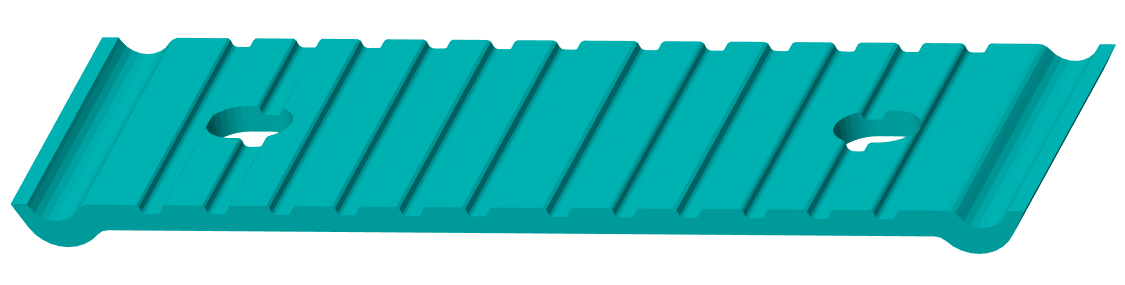